Data Driven kwaliteitzorg
Bijeenkomst 2 week 2
Data driven kwaliteitszorg
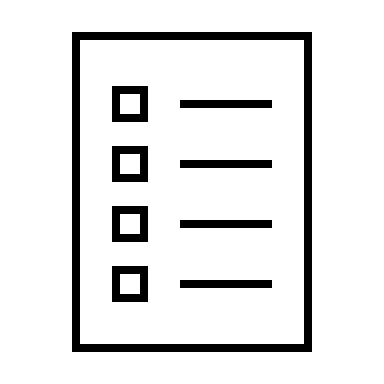 Data-gedreven processen 

Vervolg uiteenzetting opdracht

Groepssamenstellingen

Acties/bestuderen
Data driven –inventarisatie
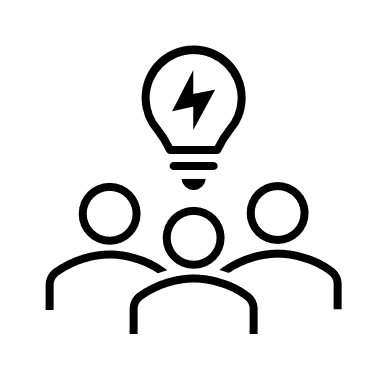 Verkenning van voorbeelden van data-driven ‘processen’ in de bouw en gww-sector (15 minuten) 


Maak groepen (CT 3 of 4 personen, BK 4 of 5 personen) 
Leg digitaal vast in gedeeld MIRO board – groep 1 t/m 6
Geef per board aan de deelnemers (CT1 t/m CT3, BK1 t/m BK3)
Beschrijf en voorzie van relevante links, afbeeldingen, video’s
Link naar Miro board
Data driven –terugkoppeling
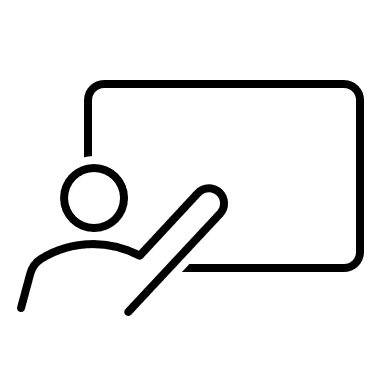 Verkenning van voorbeelden van data-driven ‘processen’ in de bouw en gww-sector -


2 teams presenteren kort hun bevindingen (5 min. per groep)
Link naar Miro board
Waarom Data gedreven
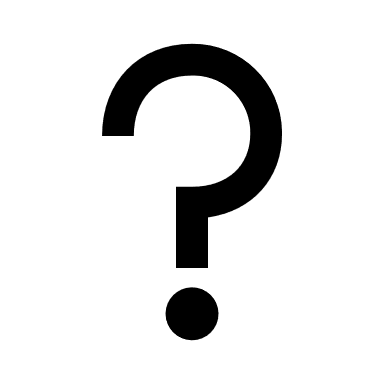 O.a.: 
Data gebruiken voor creëren van inzichten (voorkomen, voorspellen) 
Minimaliseren van beslissingen o.b.v. meningen
Verbeteren van besluitvorming 
Verbeteren communicatie en samenwerking 
Efficiëntie en kostenbesparing
Kwaliteitsborging
Optimalisatie van ontwerp- en bouwprocessen
[Speaker Notes: - besluitvorming verbeteren:
	Data-analyse stelt de sector in staat om beter geinformeerde beslissingen te maken o.b..v feiten en trends, (keuze materialisatie, ontwerpvoorstellen) 
- Verbeteren communicatie en samenwerking
	- Door relevante en eenduidige data te delen tussen partijen, wat leidt tot efficiente afstemming en verminderde kans op fouten.
- Efficientie en kostenbesparing:	
	-  Data-analyse kan ineffecientties inzichtelijk maken waardoor processen kunnen worden geoptimaliseerd en kosten kunnen woren bespaard.
- Kwaliteitsborging
	- Door het monitoren van gegevens gedurende de bouw kunnen kwaliteitsnormen worden gehandhaaft en problemen vroegtijdig worden opgemerkt en opgelost. 
- Optimalisatie van ontwerp- en bouwprocessen
	- door projecten te analyseren en daarvan te leren kunnen naar de toekomst toe betere projecten worden gerealiseerd. (snellere en efficientere processen
- .]
Data Driven Voorbeelden
https://youtu.be/b6heGJknCvw?si=Hy0Rtx7z21BBvUeT
https://youtu.be/oiBZvBeIV84?si=g9qxHnrb3k-8vrGO
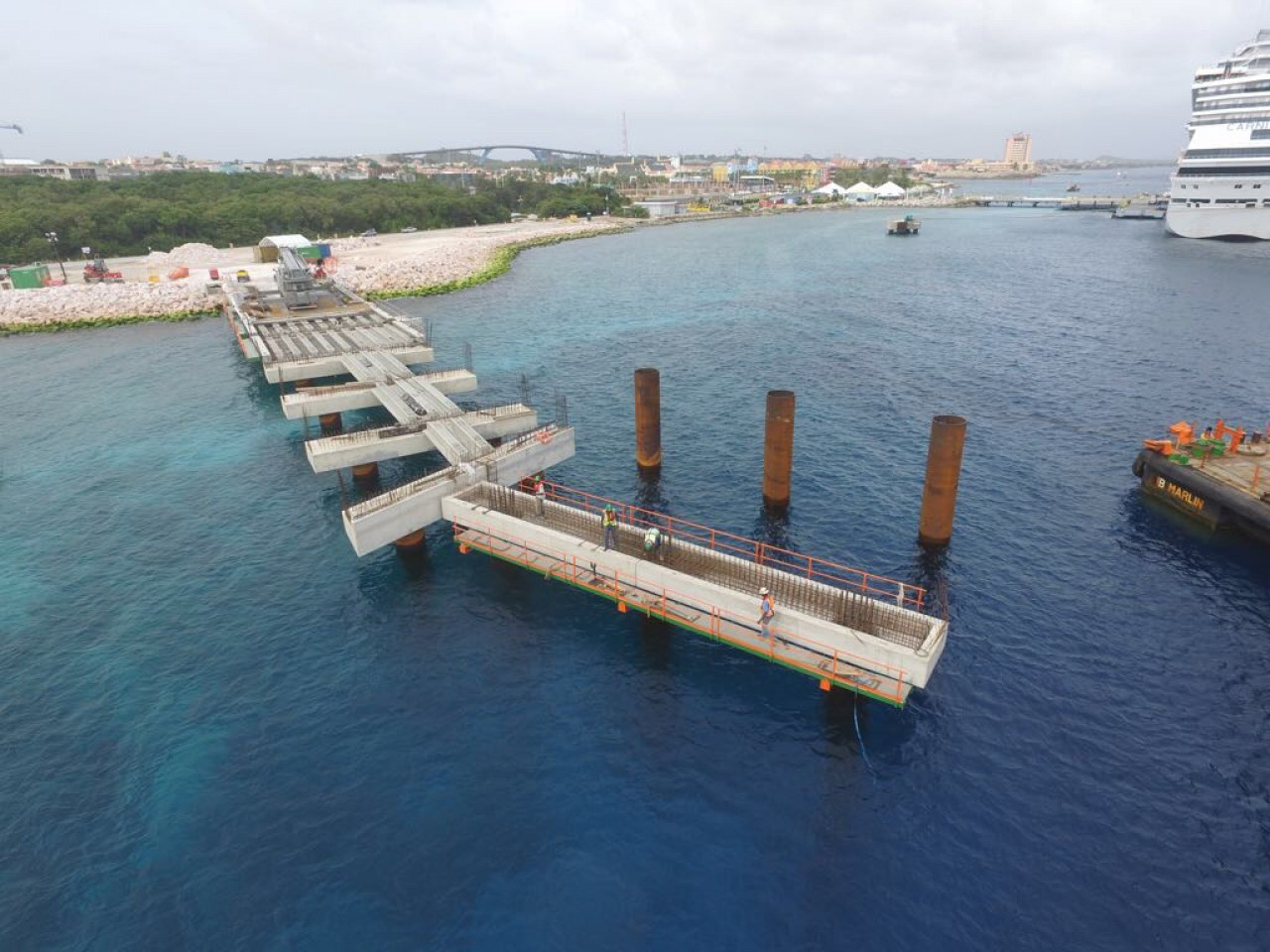 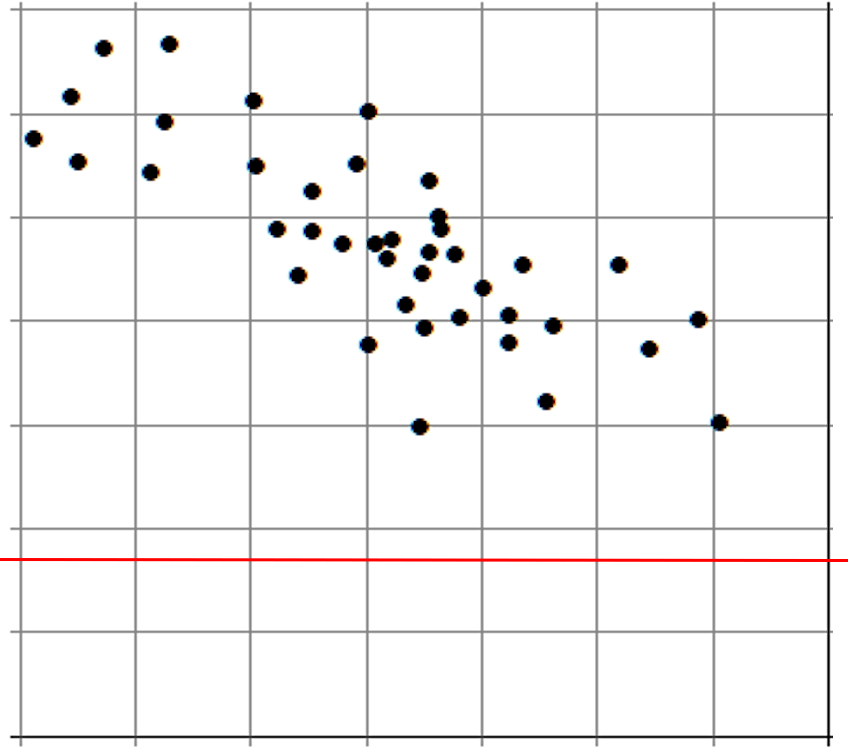 https://youtu.be/oiBZvBeIV84?si=g9qxHnrb3k-8vrGO
https://youtu.be/https://youtu.be/okHa61AoHqE?si=LWMUgY0PoF1x3lDx?si=g9qxHnrb3k-8vrGO
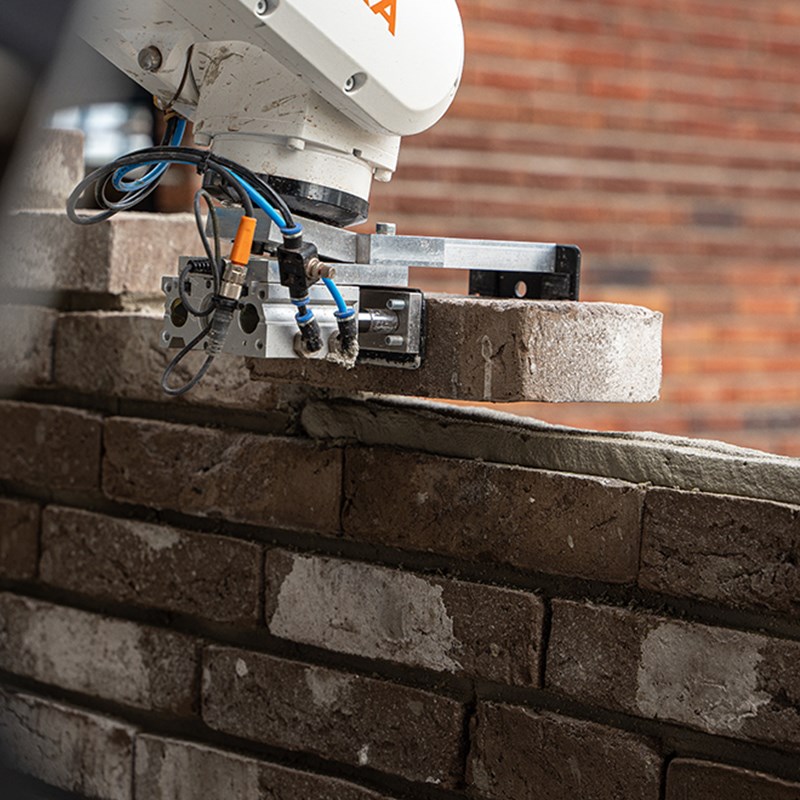 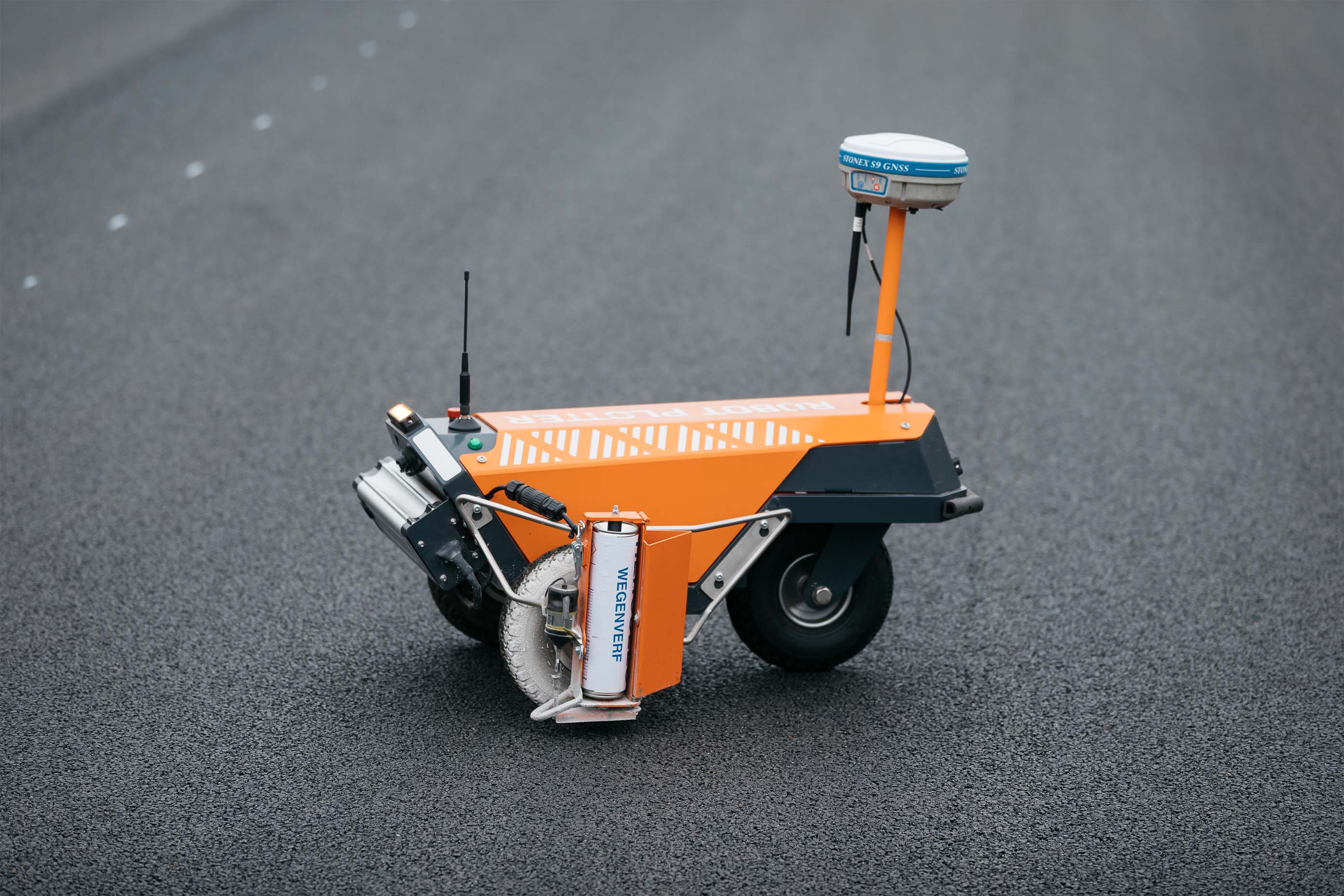 https://youtu.be/https://youtu.be/okHa61AoHqE?si=LWMUgY0PoF1x3lDx?si=g9qxHnrb3k-8vrGO
https://www.ballast-nedam.nl/media/k0pjxqma/metselrobot-ballast-nedam-baksteen-web.jpg?anchor=center&mode=crop&width=800&height=800&rnd=133041706216300000
Break
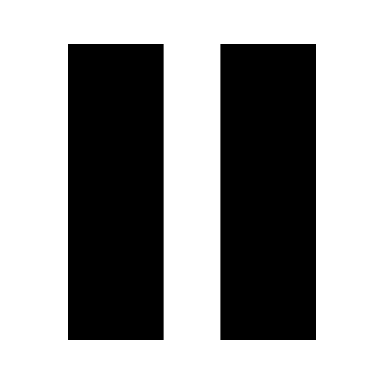 https://youtu.be/2MnJhSMvJGE?si=Du-6MNu1fQX2Llyo
Uiteenzetting opdracht
Kennis maken met: 
SE methodiek en bouwproces
Kwaliteitsborging in samenhang met de BIM methodiek
Toepassing van data-dashboards
Dossiervorming bij wet kwaliteitsborging
Processturing en project management dmv data
Data learning
De student kan:
Casus gerelateerd een data-dashboard bouwen, waarin de vooraf door de student gedefinieerde beoogde effecten zichtbaar worden gemaakt.
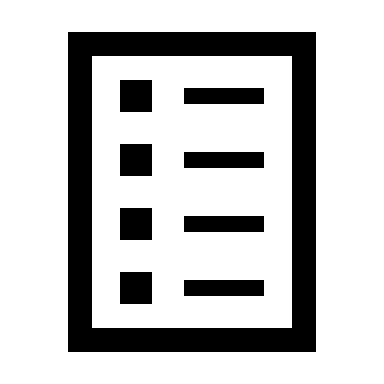 Uiteenzetting opdracht
Casus / eisen / checklijsten
1.
inbreng eigen casus
Discipline modellen beschikbaar
Kleinschalig 
project
eigen casus
Opzet controlelijsten / methode van vastlegging

t.b.v. verificatie/ validatie
Focus controles: integraal toetsingsvlak
Verificatie/ validatie van ontwerpeisen en 
Uitvoeringseisen
Checklijsten spelen in om ‘waardevolle’ data te kunnen analyseren.
Uiteenzetting opdracht
Keuze app / inrichting ‘omgeving’ / 
verrijking bronmodellen
2.
Inrichting eigen ‘omgeving’ t.b.v. kwaliteitscon-troles
 (zie 1.)
App: 
Relatics
App: 
Dalux
eigen casus
eigen casus
Welke ‘data’ in bronmodellen opnemen t.b.v. uit te voeren checks?
Uiteenzetting opdracht
Dashboard ontwikkelen o.b.v. eigen project
3.
App: 
Relatics
App: 
Dalux
Dashboards o.b.v. eigen project
eigen casus
eigen casus
Kwaliteit vs. kwantiteit
o.b.v. eigen ontwikkelde ‘slimme’ controles
Uiteenzetting opdracht
Data-learning o.b.v. verstrekte dataset
4.
Zelf inbrengen dataset
Verstrekte dataset
App: 
Power-BI
Dashboards van relevante data-analyse
eigen casus
eigen casus
eigen casus
Toegang tot eigen project
Toegang tot eigen project
Kwaliteit vs. kwantiteit
Analyseren waardevolle inzichten
Uiteenzetting opdracht
Eerst oefenen…
0.
Relatics
Toegang tot ‘oefenproject’
eigen casus
Toegang tot eigen project
Toegang tot ‘oefenproject’
Dalux
Aanmelding platform
Toegang tot eigen project
Relatics
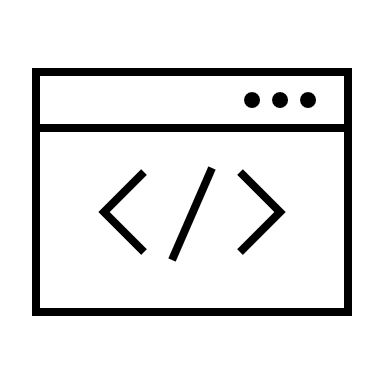 Toegang tot ‘oefenproject’
eigen casus
eigen casus
Toegang tot ‘oefenproject’
Toegang tot eigen project
Dalux
Groepsamenstellingen
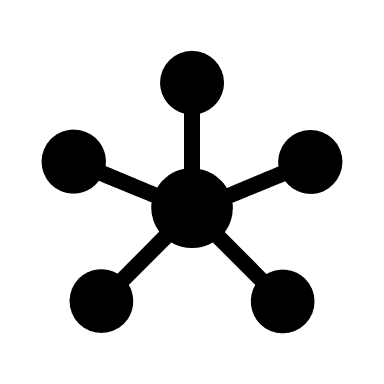 Groepen max. 2 personen
Zelfstudie / acties
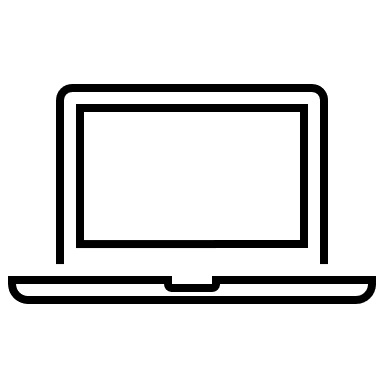 Zelf projectvoorstel inbrengen/inventariseren
Oefenen met Dalux app in een reeds ingerichte omgeving met project
Oefenen met Relatics app in reeds ingerichte omgeving met een project
Aanzet tot opzetten ‘eisen-boom’ en of controlelijsten. 
B.v. welke eisen hangen vast aan een ‘ruimte’ 
Maak eisen specifiek (wanneer is de eis behaald? Hoe aantonen?